Профілізація в опорній школі: змістовий та управлінський аспекти
Воротня Надія Петрівна,
 завідувач КЗ “Васильківський РМК”
Організація профільного навчання здійснюється  відповідно до Концепцій  профільного навчання
 - 25.09.2003
26.08.2009
27.08.2013
Схвалені рішенням колегії МОН України
Ідеї,покладені в основу Концепції профільного  навчання:
врахування інтересів, нахилів і здібностей кожного учня;
реалізація особистісно зорієнтованого навчання;
індивідуалізація навчання та диференціація, створення найоптимальніших умов для самовизначення та подальшої самореалізації школярів.
Мета профільного навчання:
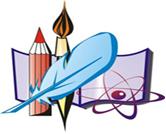 Забезпечення можливостей для рівного доступу учнівської молоді до здобуття якісної загальноосвітньої профільної та початкової допрофесійної підготовки, неперервної освіти впродовж усього життя;

 Виховання особистості, здатної до самореалізації, професійного зростання й мобільності в умовах реформування сучасного суспільства.
Профільне   навчання   спрямоване на :
Основні   завдання    профільного навчання:
Схема розвитку творчих здібностей 
 та обдарувань  учнів в опорній школі
Уроки з використанням інноваційних технологій
Індивідуальна, групова робота
Факультативи, спецкурси
Гуртки, секції
Профільні предмети
Творчі конкурси, виставки, змагання
Олімпіади з базових дисциплін
Участь у роботі шкільної бібліотеки
Наукове учнівське товариство при МАН
Гуртки Центру позашкільної  освіти
Спортивні секції ДЮСШ
Секції Малої академії наук учнівської молоді
Районна бібліотека
Участь у роботі позашкільних закладів
Участь у навчально – виховному процесі
Учень
опорної  школи
Психолого – педагогічний супровід
Психолого – педагогічна діагностика
Розробка індивідуальних траєкторій
Корекційно – розвивальна робота
Просвітницька робота
Допрофільна  підготовка – компонент профільного навчання
Модель організації  допрофільної підготовки учнів основної школи
Допрофільна підготовка
Інноваційні
 технології
Інваріантна складова
Варіативна складова
курси за вибором
лекції, семінари, проекти, ускладнені форми роботи з учнями на уроках
Предметні та міжпредметні курси
конференції,практичні заняття,
диспути, рольові ігри, дослідження
факультативи
профорієнтація
Модель випускника основної школи
Вміє об’єктивно оцінити свої резерви і здібності до продовження навчання за різноманітними профілями.
Має високий рівень мотивації  на навчання за вибраним профілем,на отримання якісної освіти
Випускник
Основної школи
Готовий нести відповідальність за зроблений вибір.
Володіє запасом духовних і етичних якостей
Усвідомлено здійснює вибір профілю навчання, який відповідає власним здібностям, індивідуальним можливостям
Структура опорної загальної середньої освіти
Школа І ступеня
Школа ІІ ступеня
Допрофільне навчання 
природничо – математичного
 напряму на
 засадах інтегративно –
 діяльнісного підходу
Суспільно-гуманітарний напрям
Школа ІІІ ступеня
Природничо -
математичний
напрям
Філологічний
напрям
Суспільно –
гуманітарний
напрям
Add Your Text
Add Your Text
Форми організації профільного навчання
 в багатопрофільній опорній школі
Особливості вивчення профільних загальноосвітніх предметів:
більш глибоке і повне опанування наукових понять, законів, теорій, передбачених стандартом освіти;
 дотримання системного викладу навчального матеріалу, його логічного упорядкування;
 широке використання знань із споріднених предметів;
 застосування активних методів навчання, організація дослідницької, проектної діяльності учнів
Модель організації  профільної підготовки учнів старшої школи
Профільна підготовка
Інноваційні 
технології
Інваріантна складова
Варіативна складова
Курси за вибором
Поглиблене вивчення профільних предметів
Факультативи
Спецкурси
Профорієнтація
Побудова
 кар’єри
Громадянська 
освіта
Поглиблене 
вивчення
 предметів
Основи
 психології
Основи
 підприємницької
 діяльності
Основи екологічного
 безпечного 
харчування
Основи
 підприємницької
 діяльності
Використання варіативної складової робочого 
навчального плану  у профільних класах
Факультативи
Курси за вибором
Формування 
здорового 
способу життя
Досліджуємо 
історію України
Стилістика 
сучасної 
української мови
Школа проти
 СНІДу
Методи розв'язування
 задач з математики
Спецкурси з астрономії, риторики, історії літератури
Фінансова
 грамотність
формуюсь
1
1
УСВІДОМЛЮЮ
5
Я
Я
2
2
визначаюсь
ХОЧУ
3
3
ПРАГНУ
СТВЕРДЖУЮСЬ
4
МОЖУ
4
САМОРЕАЛІЗУЮСЬ
5
ВМІЮ
Формування позитивної Я-Концепції  у рамках реалізації профільного навчання
ВІД
ДО
досягаю
Творча 
особистість
Гуманіст
Інтелектуальна
особистість
Патріот
Add Your
Випускник уміє:
Здорова 
людина
Успішна
особистість
Add Your
Модель конкурентноспроможної особистості випускника
Я
Життєві компетенції
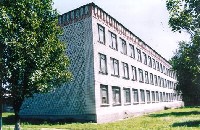 Готовий повністю нести відповідальність за зроблений вибір.
Конкурентоспроможний, 
здатний адаптуватися у
 сучасному суспільстві
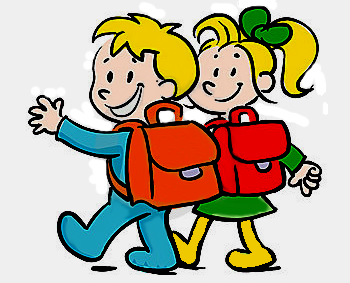 Має високий рівень мотивації  на навчання за обраною спеціальністю,на отримання якісної освіти.
Вміє об’єктивно оцінити свої резерви і здібності до продовження навчання  у ВНЗ
Компетентнісно здійснює вибір майбутньої професії, що відповідає власним здібностям, індивідуальним можливостям